Commonwealth Preschool Partnerships Initiative
School Committee Presentation
What is the Commonwealth Preschool Partnership Initiative (CPPI)?
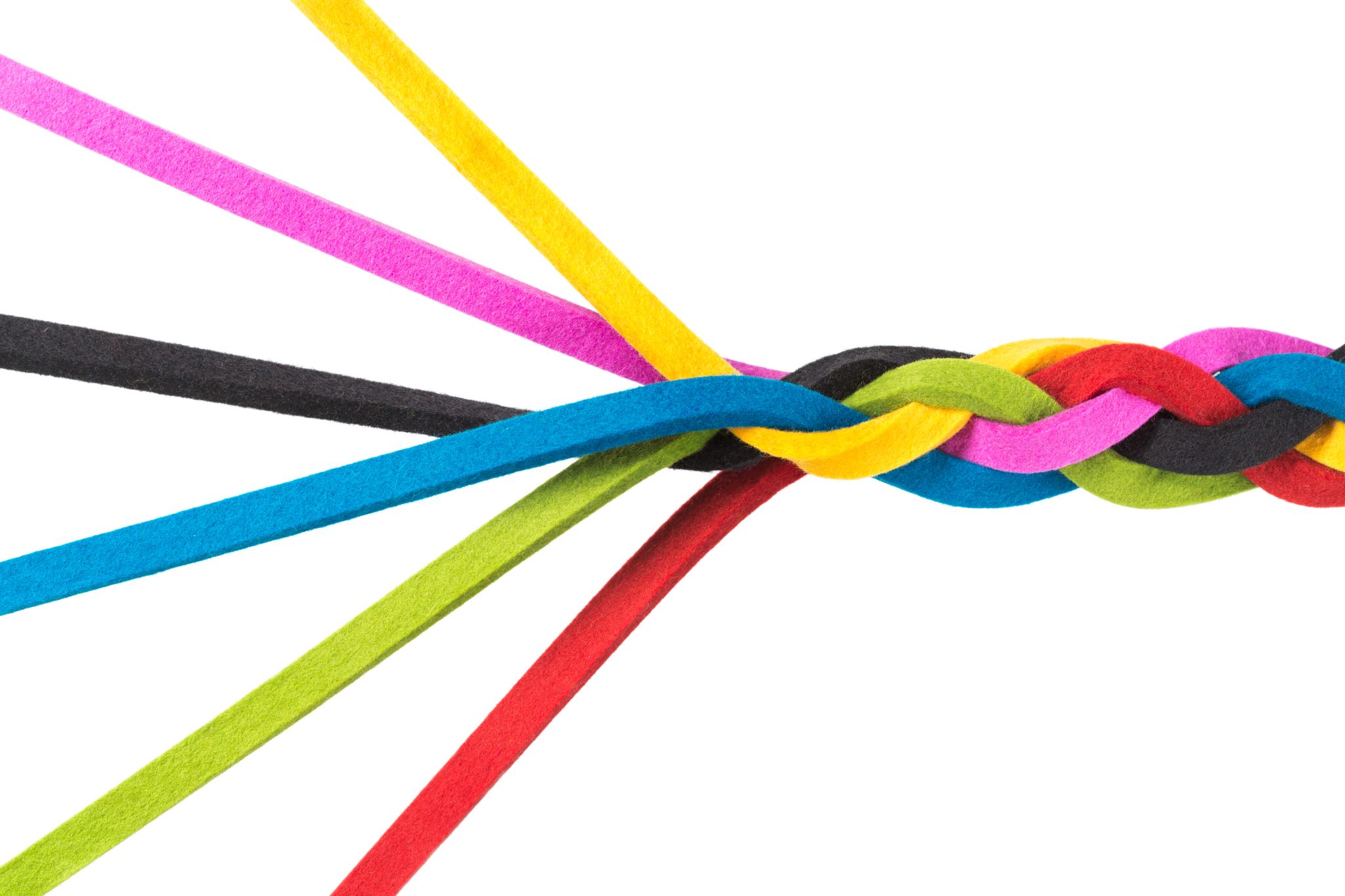 Why a Leadership Team?
The CPPI work relies on a diverse and connected group of leaders and decision makers

The Leadership Team provides grounding to the strategic plan
[Speaker Notes: Milton Leadership Team:
16 members
Municipal Leaders - 6
Public Schools - 8
Private programs - 2]
Needs Assessment Priority Strands
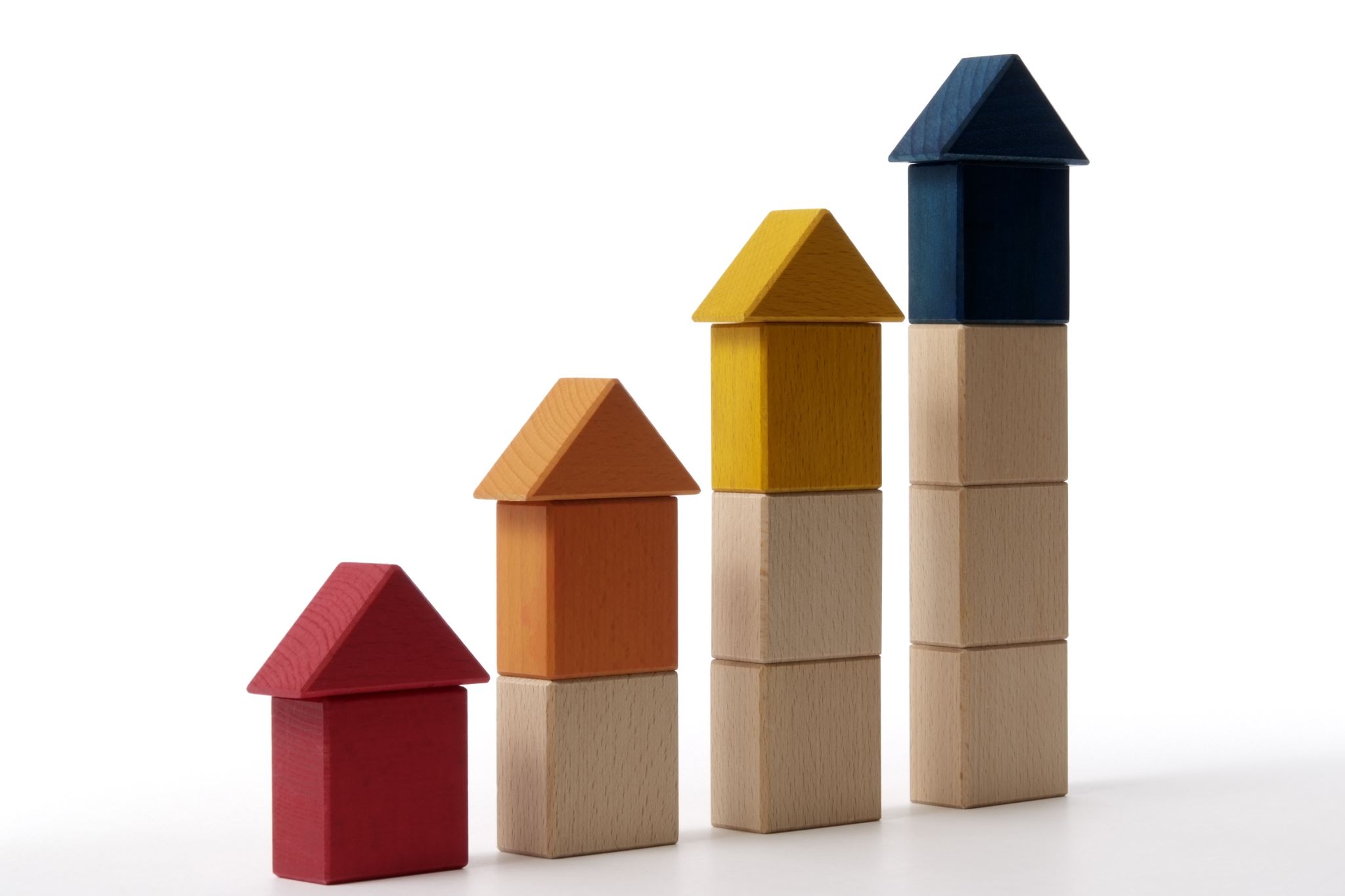 Strand 1: Expand Access to PreschoolStrand 2: Building Locally Aligned QualityStrand 3: Equitable Access to SPED and Inclusion
EC 
Services
Top Priorities Across Strands
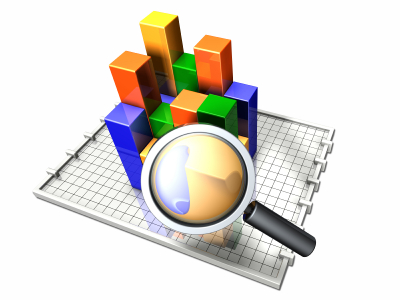 Needs AssessmentData Gathering Methods
Existing Data Sources
Family Surveys
Program Surveys
Interviews and Focus Groups
This Photo by Unknown Author is licensed under CC BY
Why is this work important?
[Speaker Notes: The work we do here will provide the basis for future state funding for expansion and improvement.  Essentially it provides a much needed revenue source to operationalize our vision and strategic goals for young children and their families.]
Future Funding6.0 million dollars12 Eligible Communities including Milton
Funding Scenarios
$500,000 per community
Less $$ depending on number of priority strands addressed
More $$ targeted for Gateway Cities (3 of the 12 cities and towns)
Reflection
Some ideas that square with my thinking…
A thought going around in 
     my head…
Three points I would like to remember…
www.earlychildhoodassociatesinc.
9